Figure 1. Muscle activity during the bilateral blinking and tapping tasks as measured by sEMG in a representative ...
Cereb Cortex, Volume 18, Issue 4, April 2008, Pages 930–937, https://doi.org/10.1093/cercor/bhm129
The content of this slide may be subject to copyright: please see the slide notes for details.
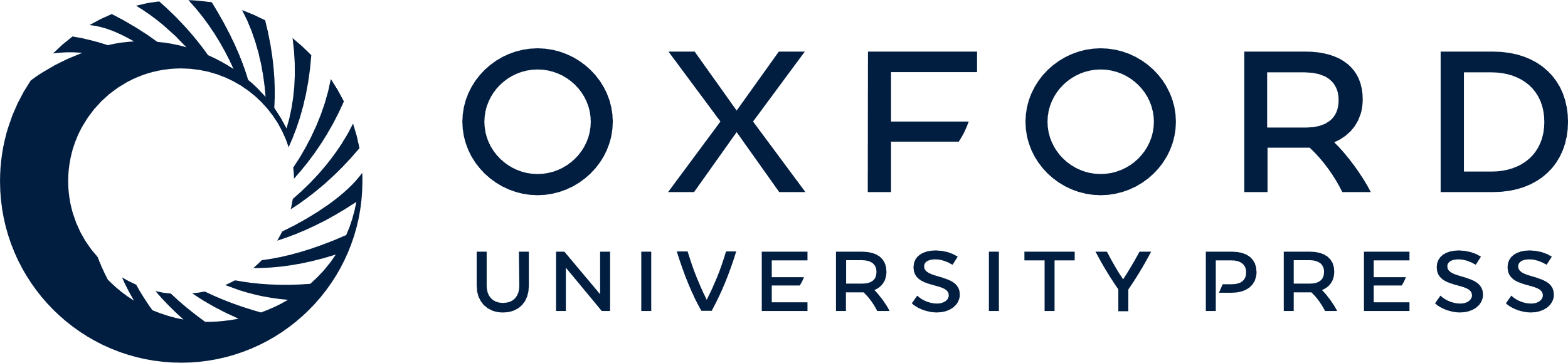 [Speaker Notes: Figure 1. Muscle activity during the bilateral blinking and tapping tasks as measured by sEMG in a representative subject. (A) Muscle activity from the bilateral orbicularis oculi (OO) and first dorsal interossei (FDI) during the bilateral blinking task. sEMG was rectified and averaged over 10 trials. (B) Muscle activity from OO and FDI during the bimanual tapping task. (C) Muscle activity from the bilateral OO and zygomaticus major (ZyM) during the blinking (black) and smiling (gray) tasks. (D) Muscle activity from the bilateral OO and frontalis (Fr) during the blinking (black) and forceful blinking (gray) tasks. Note that almost no activity was recorded from the ZyM or Fr during the experimental blinking task in comparison with the smiling and forceful blinking tasks.


Unless provided in the caption above, the following copyright applies to the content of this slide: Published by Oxford University Press 2007.]